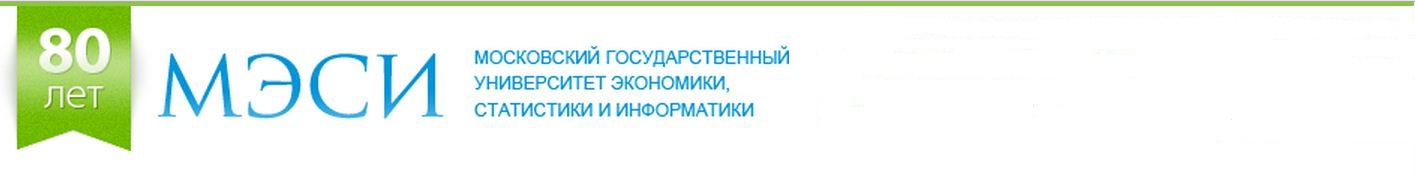 Образовательные инициативы МООСs в поддержку развития интеллектуального потенциала стран
Днепровская Н.В.
К.э.н., доцент
начальник отдела методологии онлайн обучения
и управления знаниями
Ndneprovskaya@mesi.ru
Москва
27.03.2014
2008
Massive Open Online Course (MOOC)
Мировая тенденция развития электронных образовательных ресурсов: Свободное распространение образовательных ресурсов с использованием Интернета, способствующее развитию образования в мире
2001
Open Course Ware (OCW)
1991
World Wide Web (WWW)
1979
Computer Scientific Network (CSNET)
1969
ApraNet
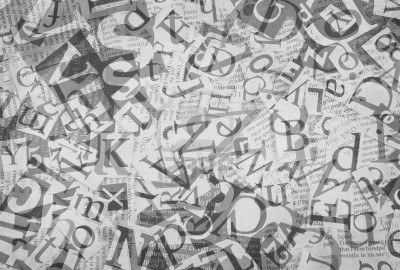 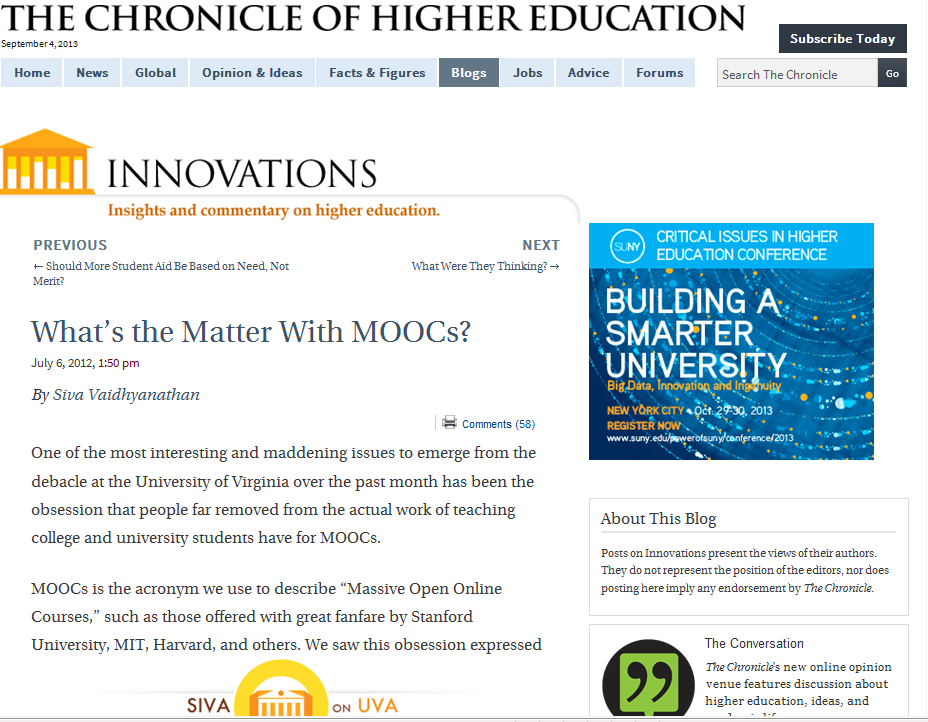 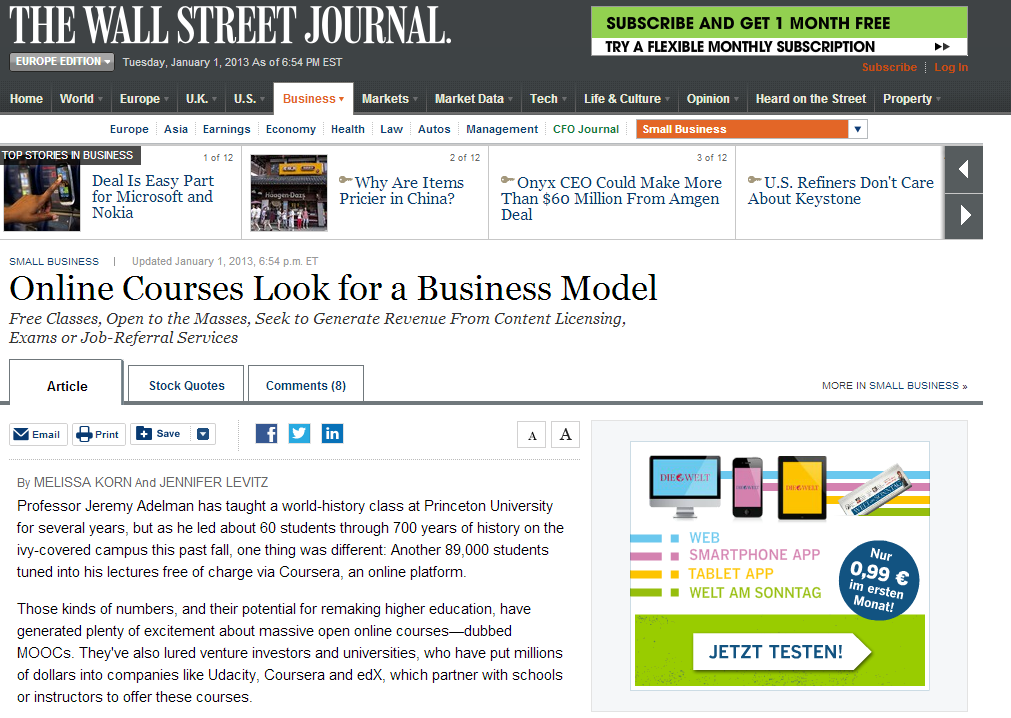 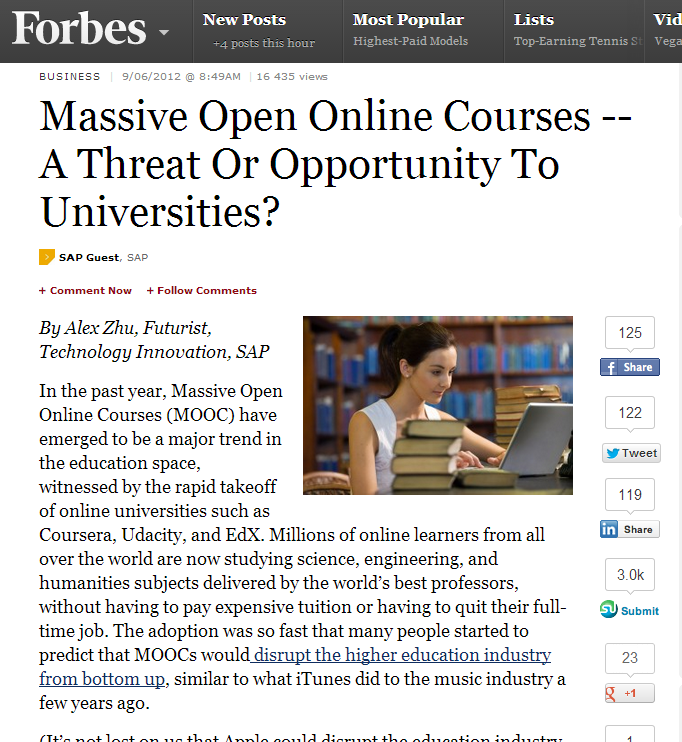 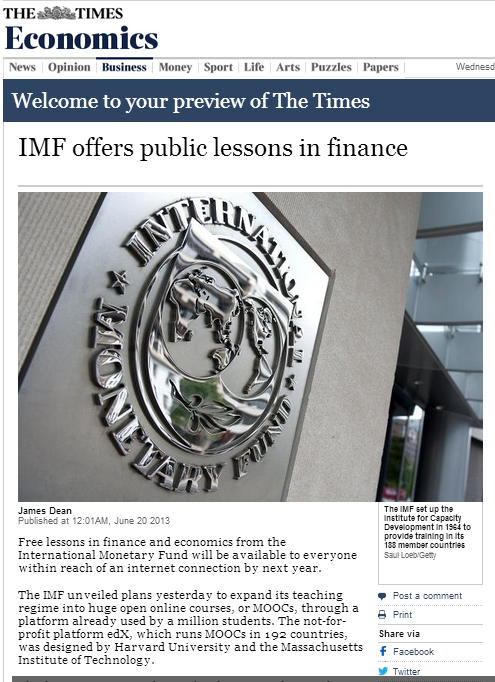 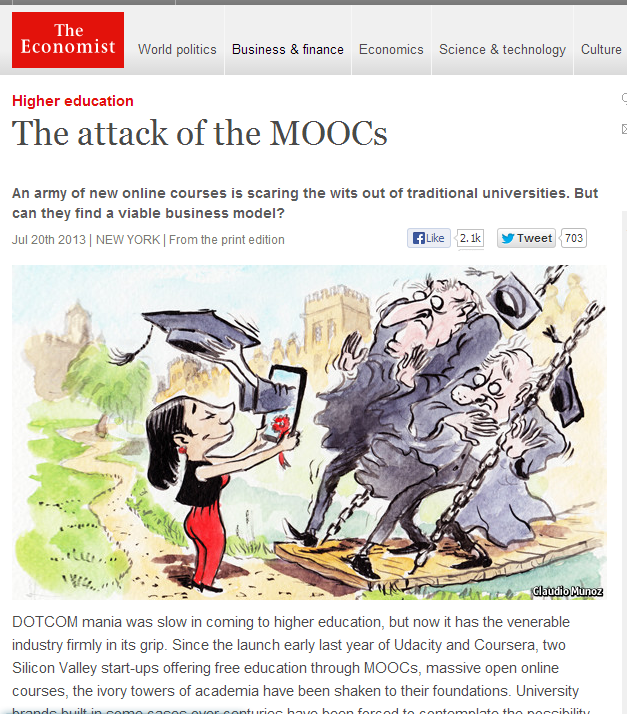 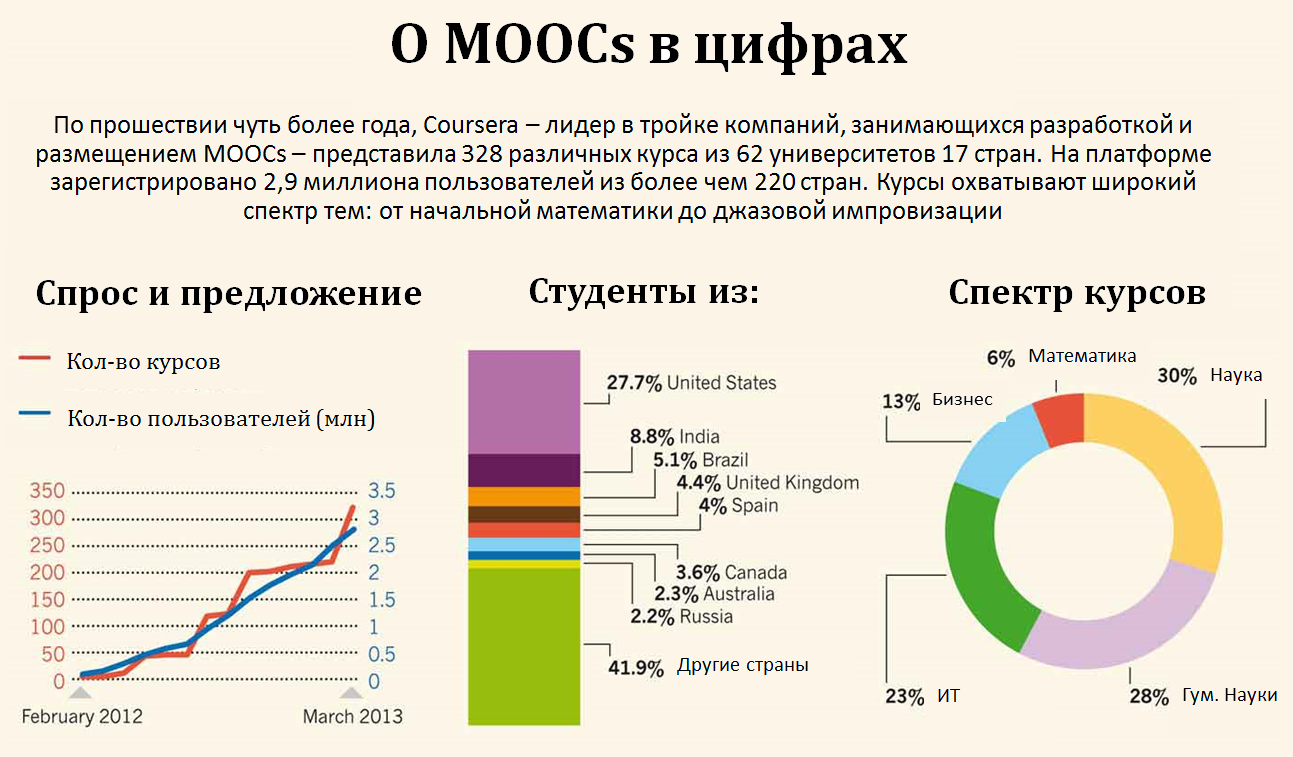 Дискуссионные вопросы  MOOCs
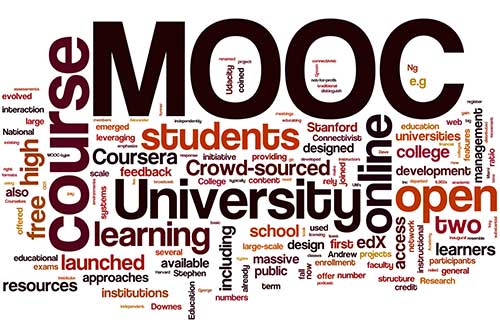 [Speaker Notes: Сорокин Дмитрий Евгеньевич]
Проекты МЭСИ
Инициатива Европейской ассоциации университетов дистанционного обучения (EADTU)
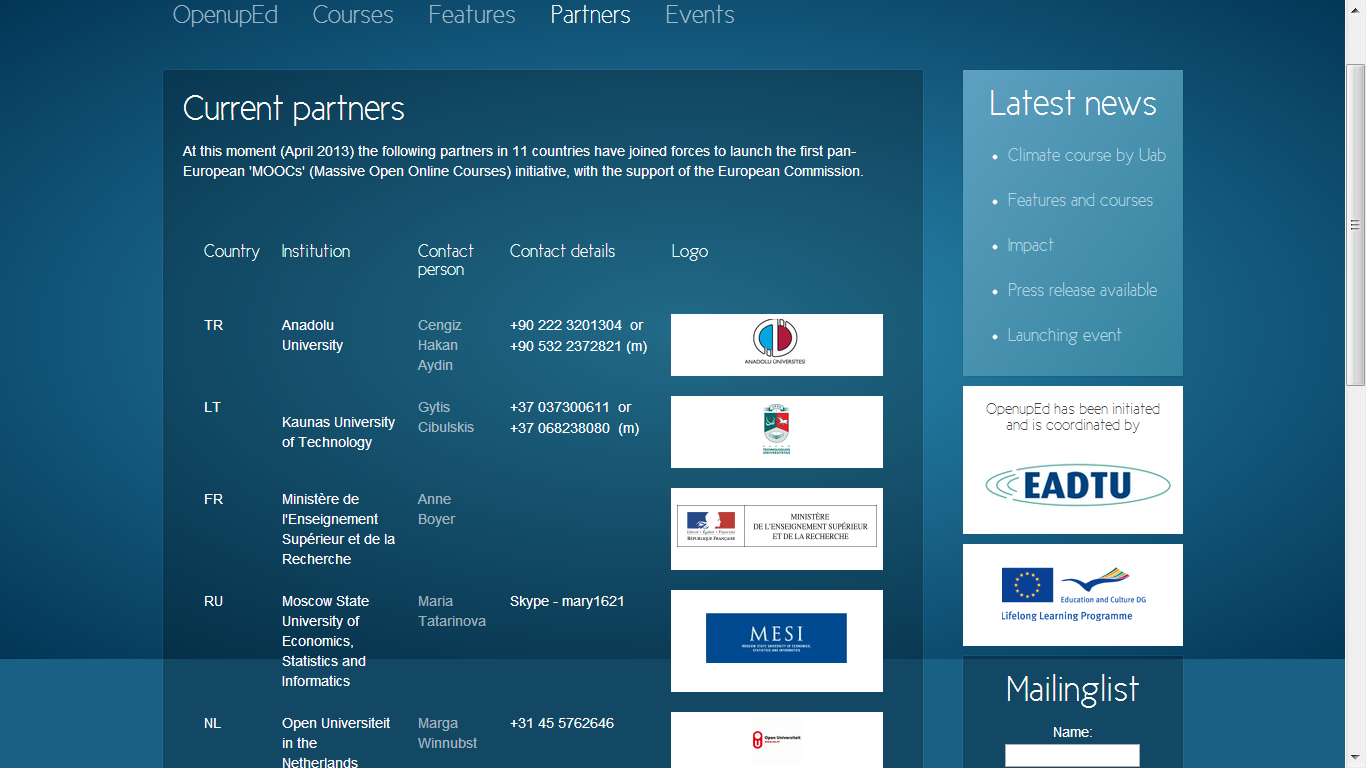 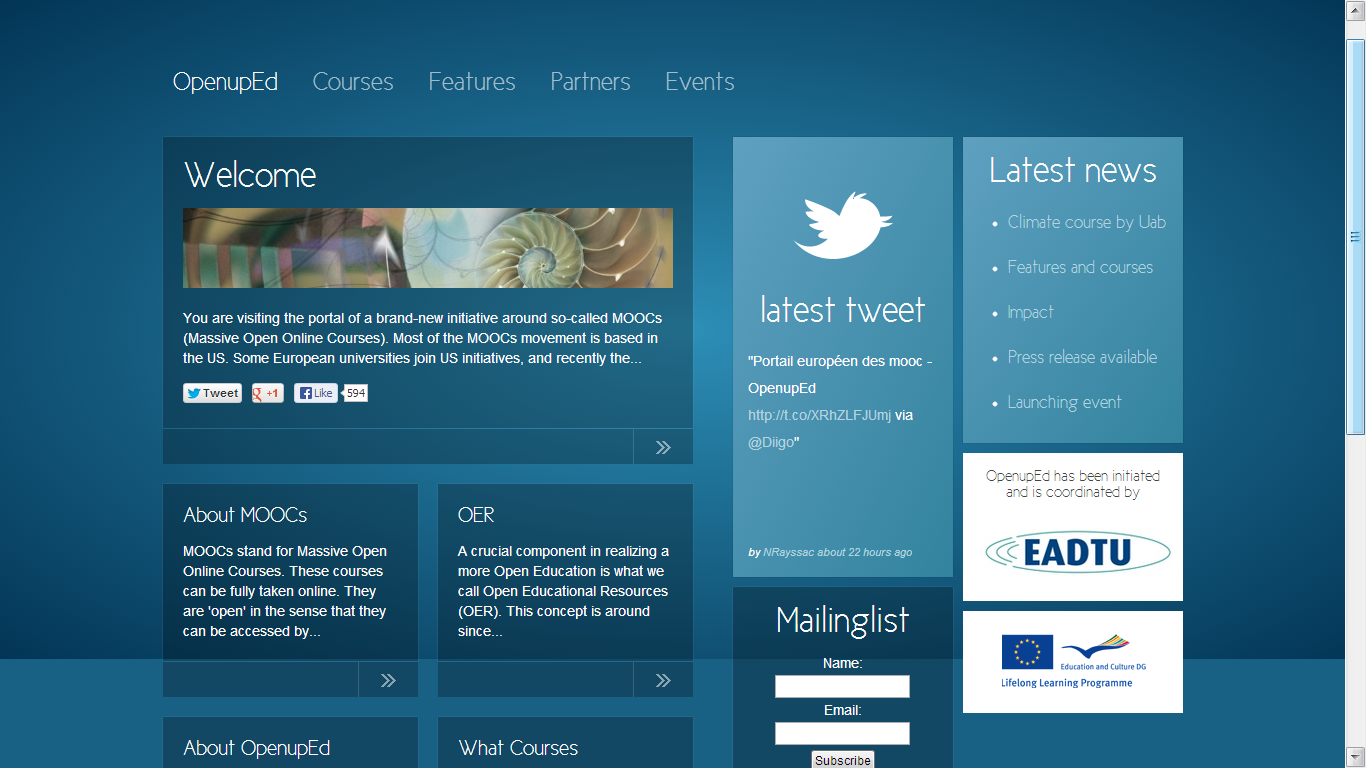 [Speaker Notes: Одиннадцать стран участвуют в проекте. МЭСИ является единственным российским участником.]
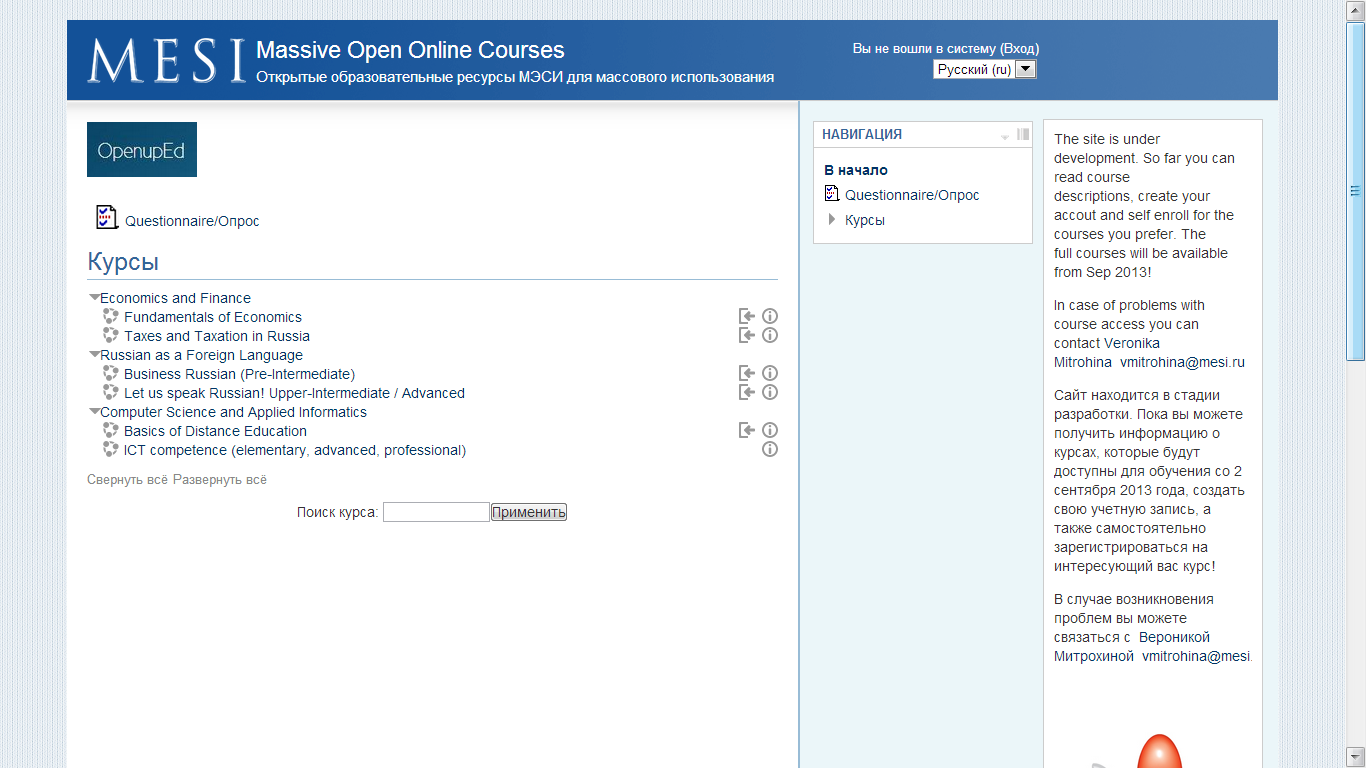 [Speaker Notes: Сейчас доступна регистрация на шесть курсов. Планируется обучение в осеннем семестре.
Для создания МООК выбраны наиболее популярные и востребованные курсы: Основы экономики, налоги и налогообложение, курсы по русскому языку, основы дистанционного обучения, и ИКТ компетентность.]
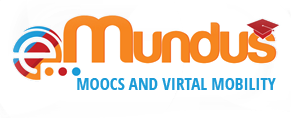 Исследование успешных моделей международного сотрудничества в открытом образовании
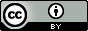 Creative Commons Attribution 4.0 License
(some images fair use)
Partners in the eMundus project
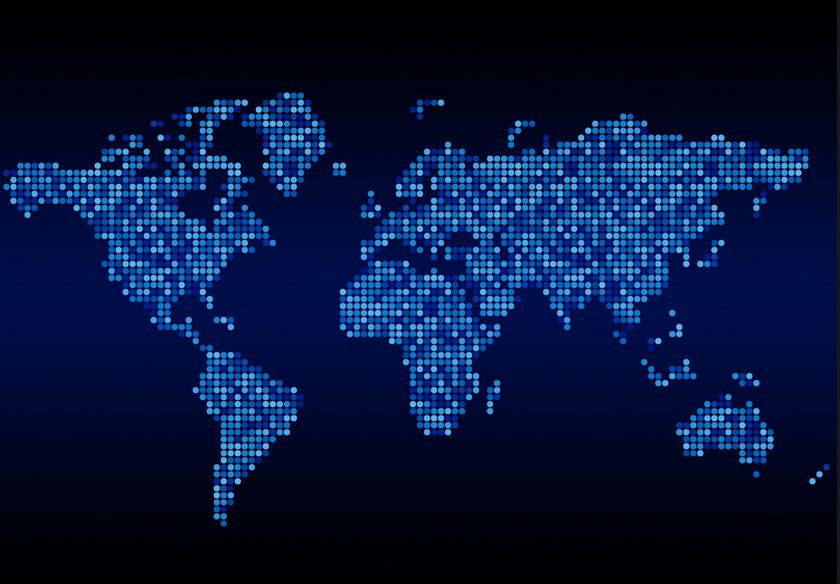 Moscow U Economics, Statistics & Informatics- RU
MENON 
Network BE
Athabasca U - CA
Leicester U.
 UK
U. La Rioja
ES
Universitas Siswa Bangsa  IN
U Autonoma Metropolitana MX
Fundação de Apoio a Universidade de São Paulo - BR
Open Educational Resources -  OER Foundation NZ
11
Направления проекта eMundus:
12
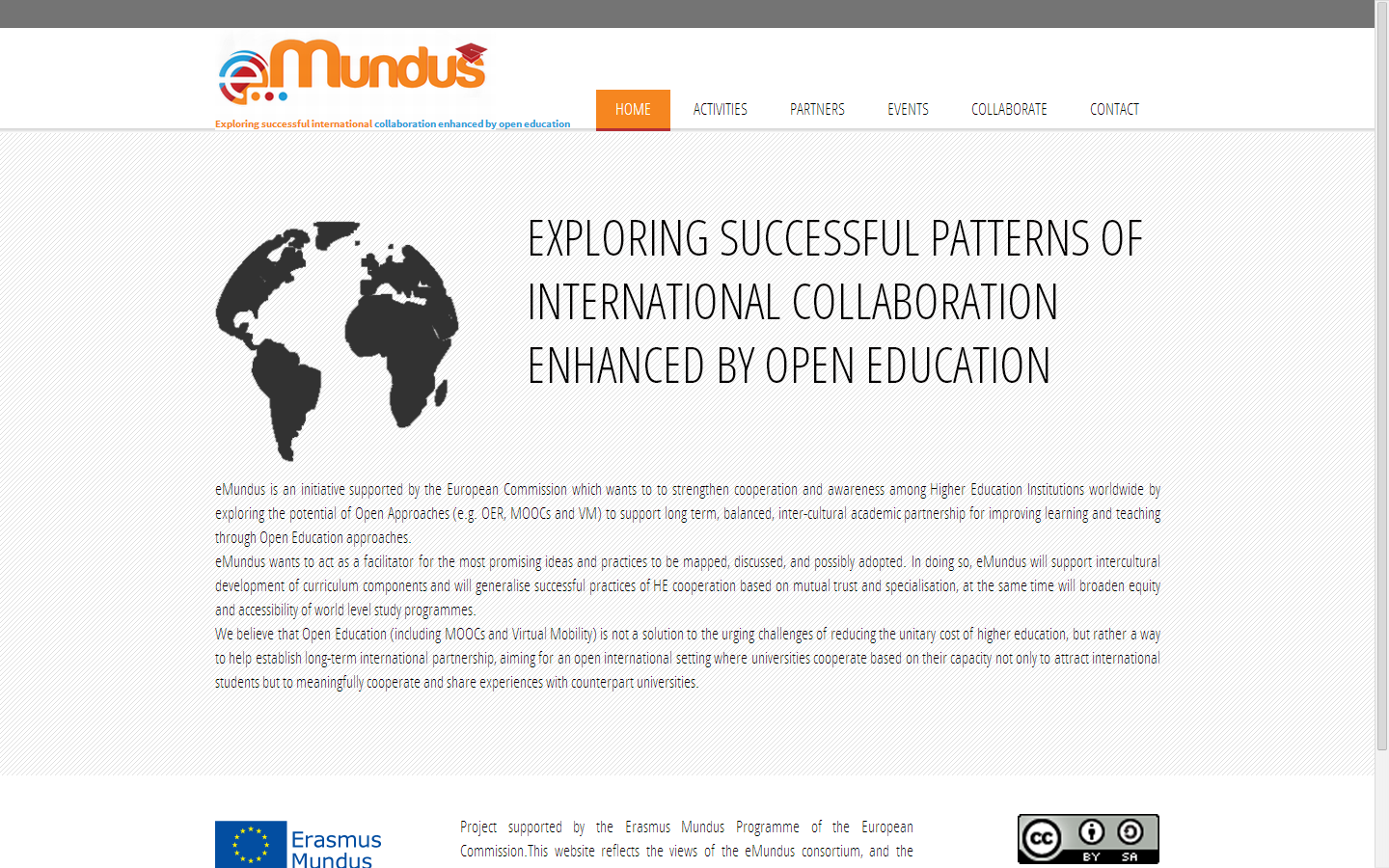 http://www.emundus-project.eu/
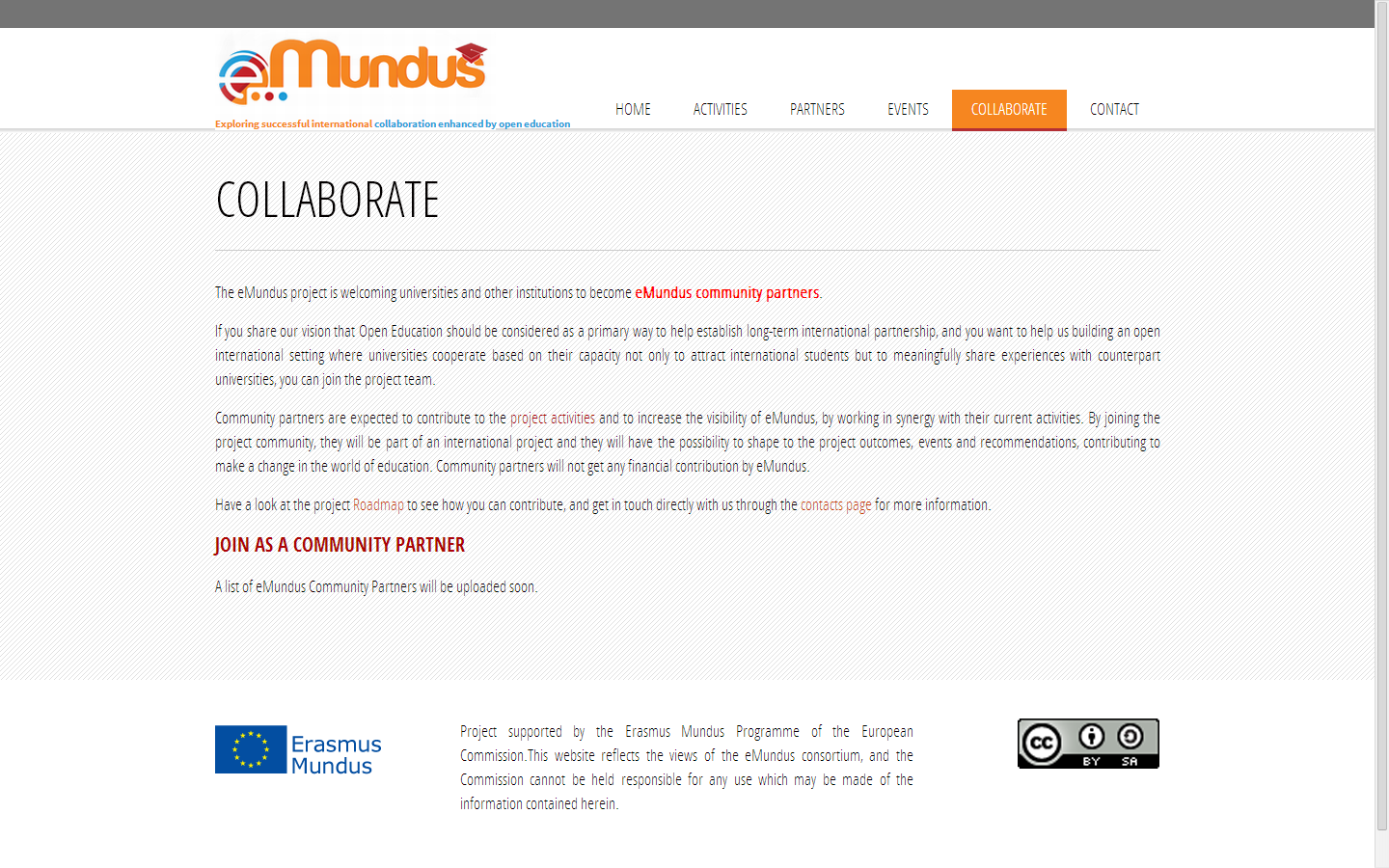 http://www.emundus-project.eu/
Виртуальная мобильность
Форма международного сотрудничества в обучении с использованием ИКТ, направленная на формирование образовательной среды, позволяющей слушателям независимо от их профессиональной деятельности или страны проживания вместе учится. Основная цель – обеспечить межкультурное взаимопонимание и обмен знаниями.
Виртуальная мобильность
Горизонты образования
Предложения по использованию MOOCs
Предложения по использованию MOOCs
Перспективы использования MOOCs
Предложения по использованию MOOCs
Предложения по использованию MOOCs
Днепровская Н.В.
NDneprovskaya@mesi.ru